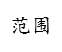 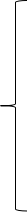 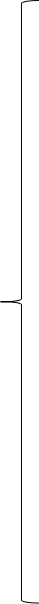 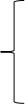 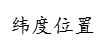 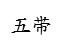 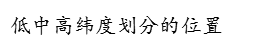 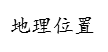 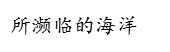 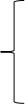 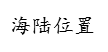 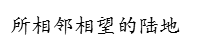 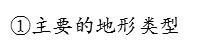 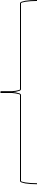 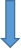 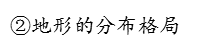 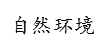 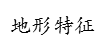 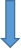 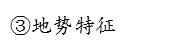 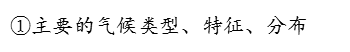 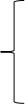 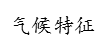 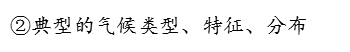 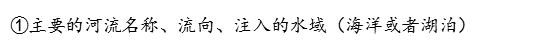 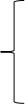 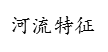 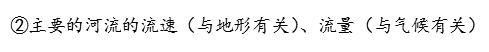 稠密地区
人口分布
稀疏地区
自然增长率高—增长快
带来的问题及对策
人口
人口增长情况
自然增长率低—增长慢
带来的问题及对策
主要的人种、宗教和建筑、习俗
发展中国家
国家名称及分布、
国家经济水平高低
人文环境
发达国家
水稻
粮食作物
小麦
种植业
第一产业
（农业）
国家
经济作物（棉花、特色水果）
畜牧业：
牲畜品种、畜产品（牛奶、羊毛，牛肉）
经济
原料工业（铁矿开采、棉花加工、机械制造等）
第二产业
（工业）
能源工业（石油、天然气、煤等能源资源开采、水力发电）
第三产业（服务业）：交通运输业、金融服务业等
课后提升：
根据所学，请你从自然环境和人文环境两个方面，分析加拿大的地理环境
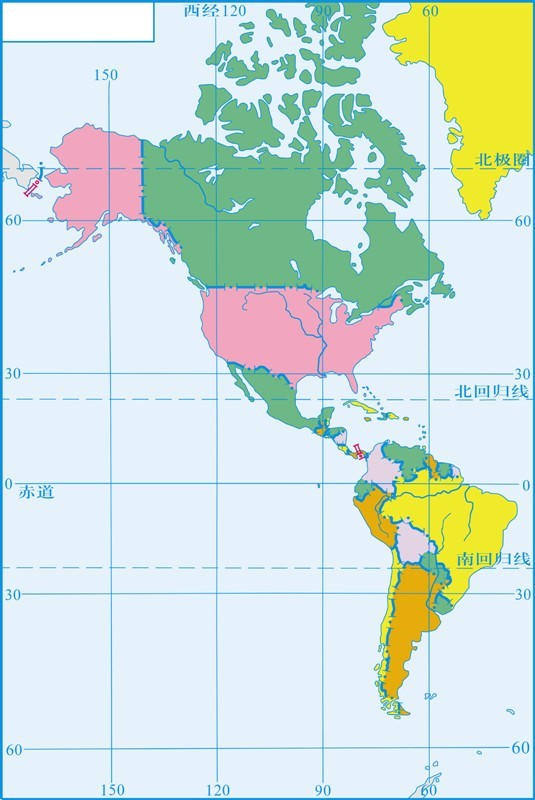